Bulduru Dārzkopības skolas attīstības biedrība
Šobrīd dārzkopības nozarei un lauksaimniecībai kopumā ir vitāli svarīgi piesaistīt jaunus cilvēkus, ir nepieciešama paaudžu nomaiņa!
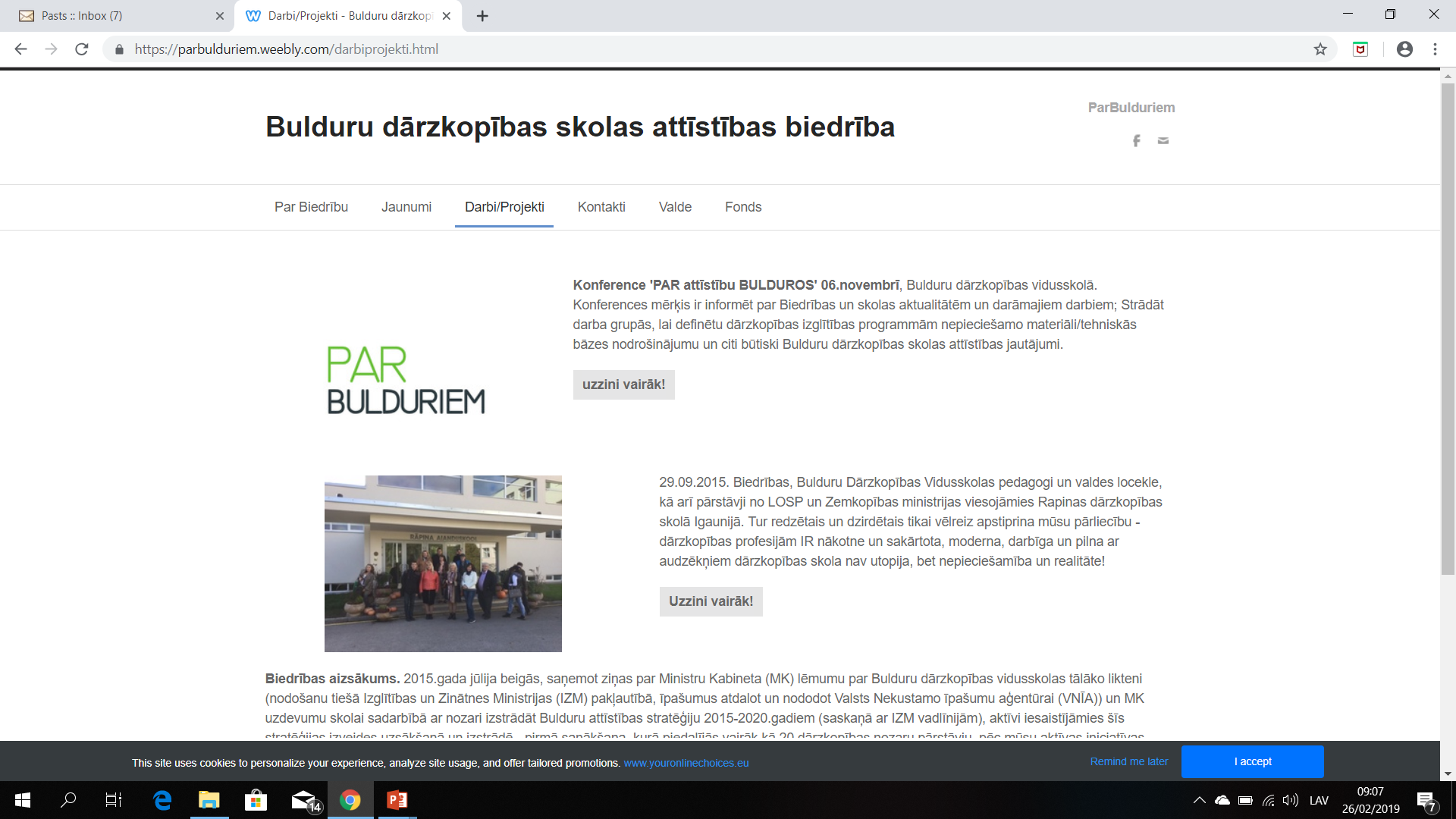 Kopš 2017. gada Bulduru Dārzkopības skolas attīstības biedrība ieviesa stipendiju programmu, lai veicinātu Latvijas valsts dārzkopības nozaru un Bulduru dārzkopības skolas attīstību, sniedzot finansiālu atbalstu izciliem studentiem pilnvērtīgu studiju īstenošanai. Stipendijas piešķir nozares un dārzkopību atbalstoši uzņēmumi, kuriem ir svarīga nākotne. Stipendiju devēju vidū ir Bulduru skolas dibinātāja P.Dindoņa mazmeita Liene Dindone.
Jau devīto gadu!
No 2017.-2024. gadam esam motivējuši 41 stipendiātu. 2017. gadā viens no pirmajiem stipendiātiem bija Jēkabs Krastiņš, kas nu jau ir pedagogs Bulduru Tehnikumā, Biedrības valdes loceklis un aktīvs nozares profesionālis.
2024.gada 1.septembrī pasniedzām Dindoņa balvu
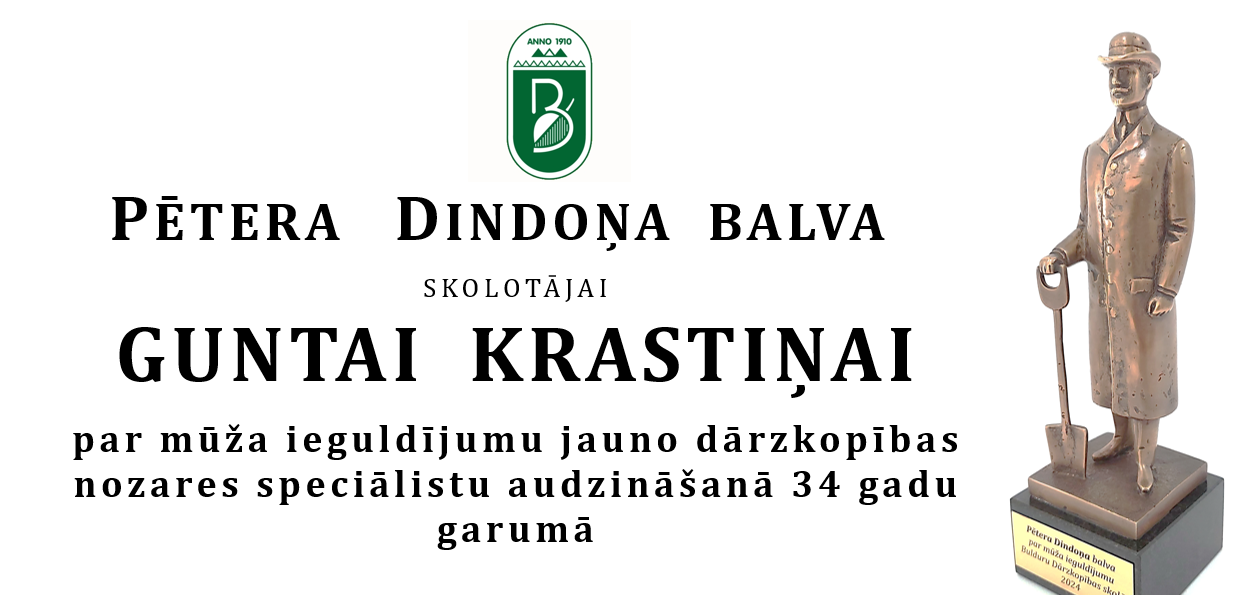 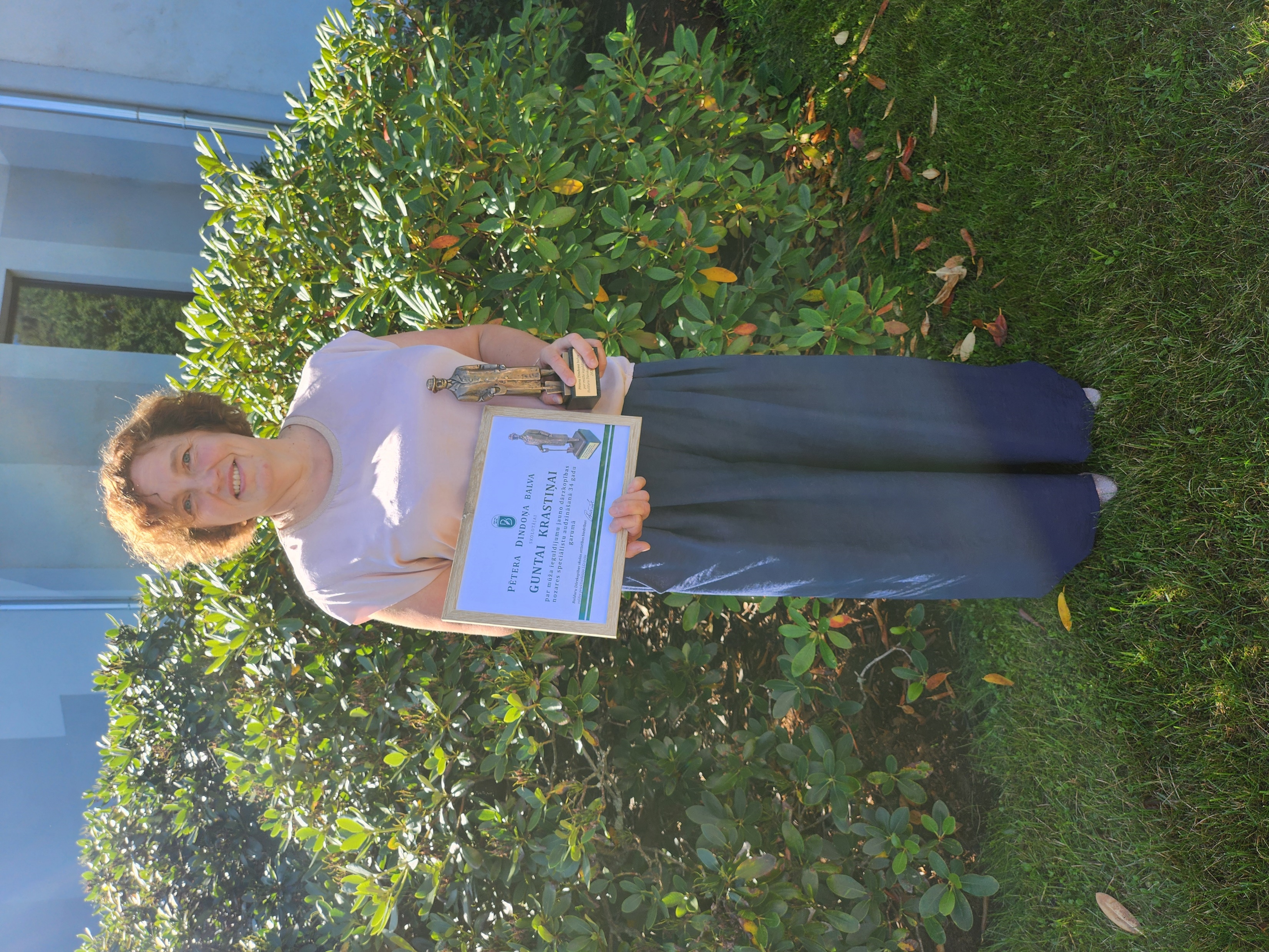 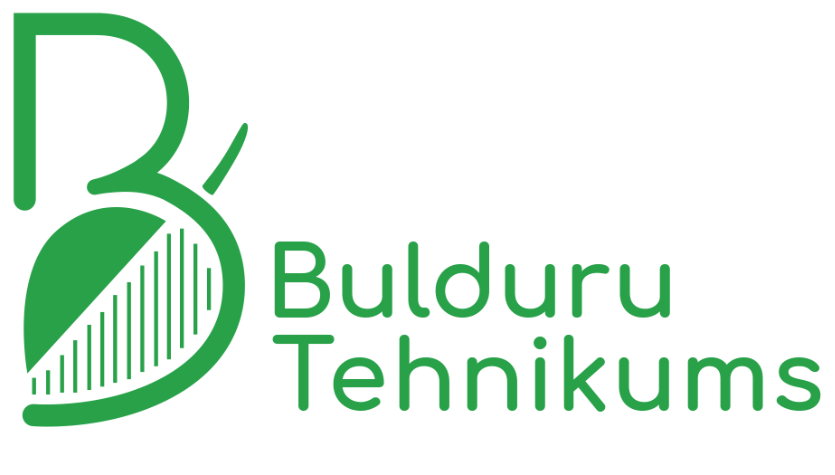 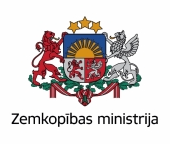 Bulduru Dārzkopības skolas attīstības biedrība
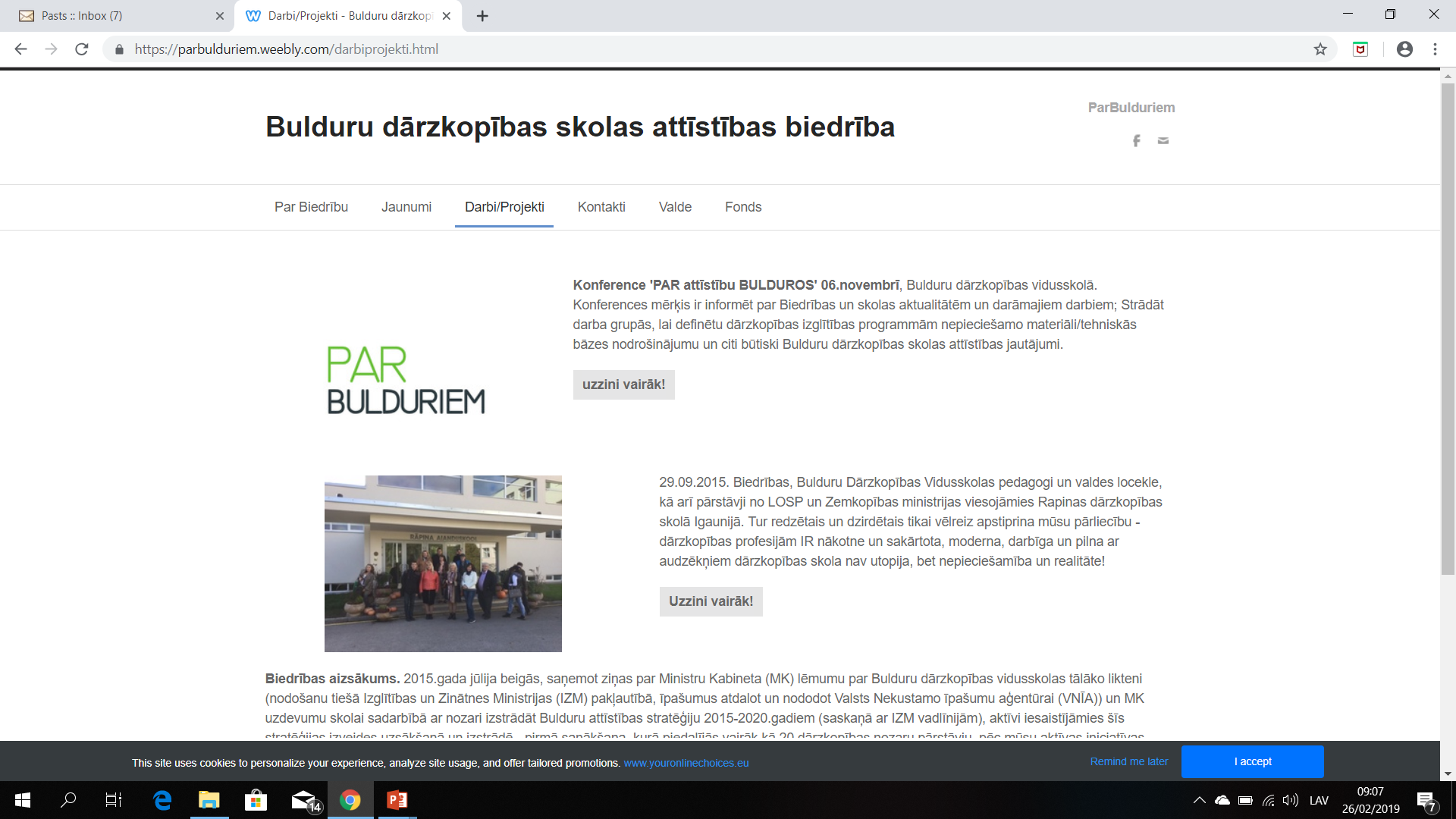 SVEICAM  STIPENDIĀTUS!
Liene 
Dindone
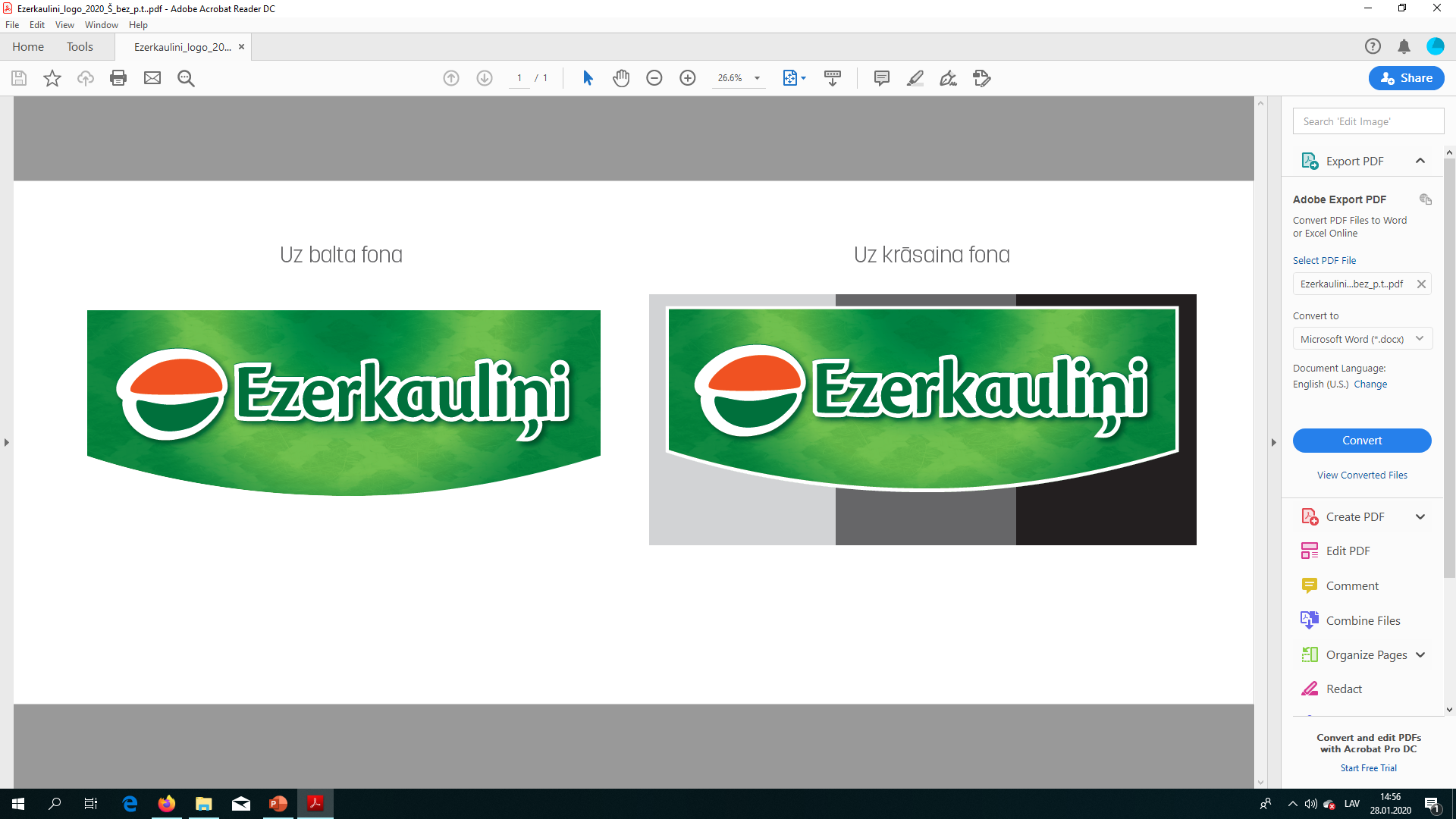 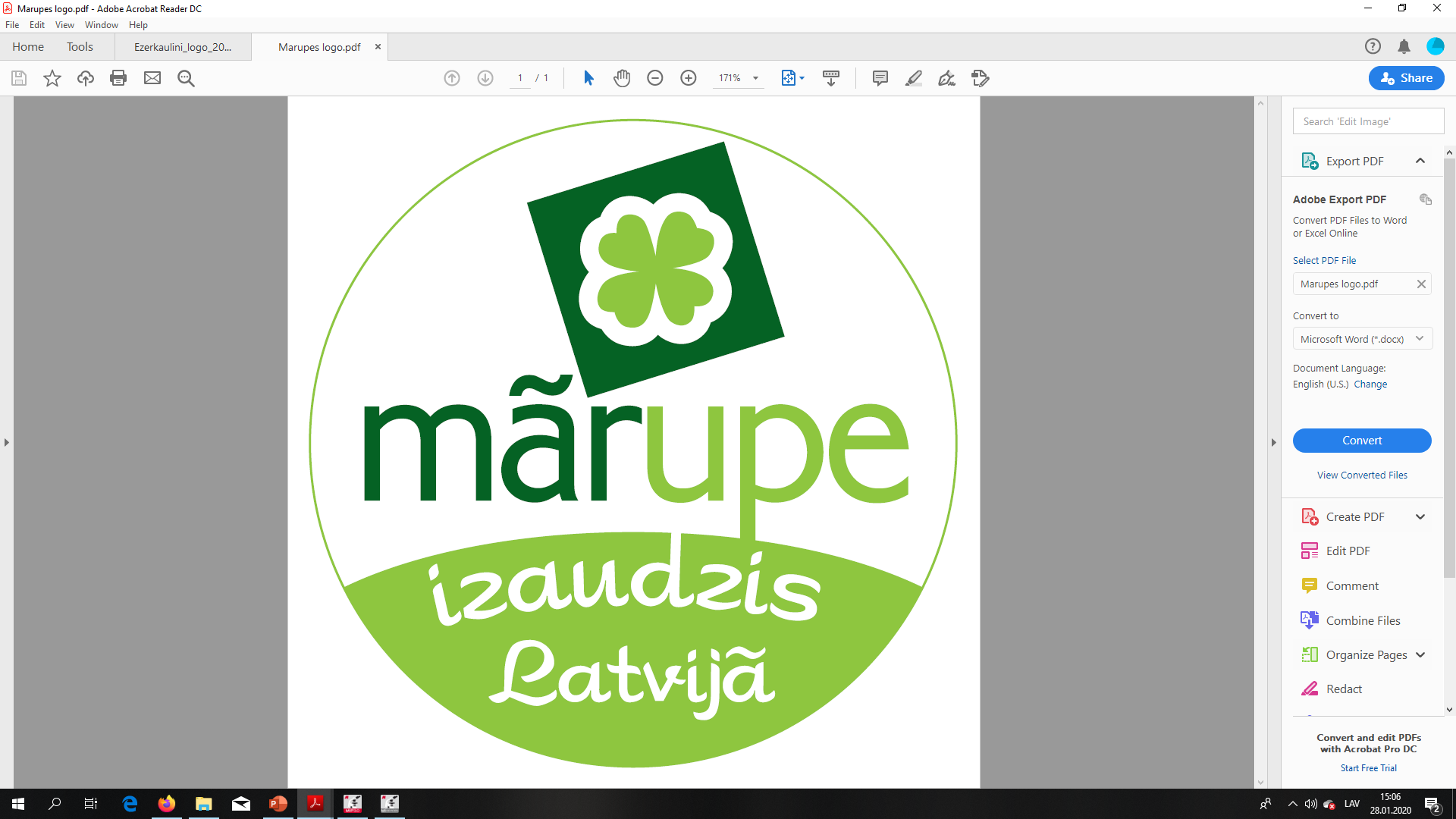 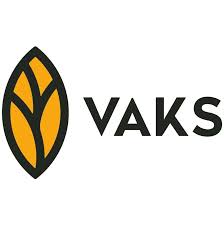 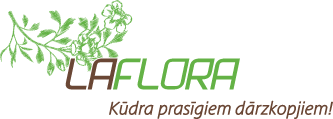 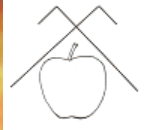 LPKS 
Augļu nams
2025. GADS
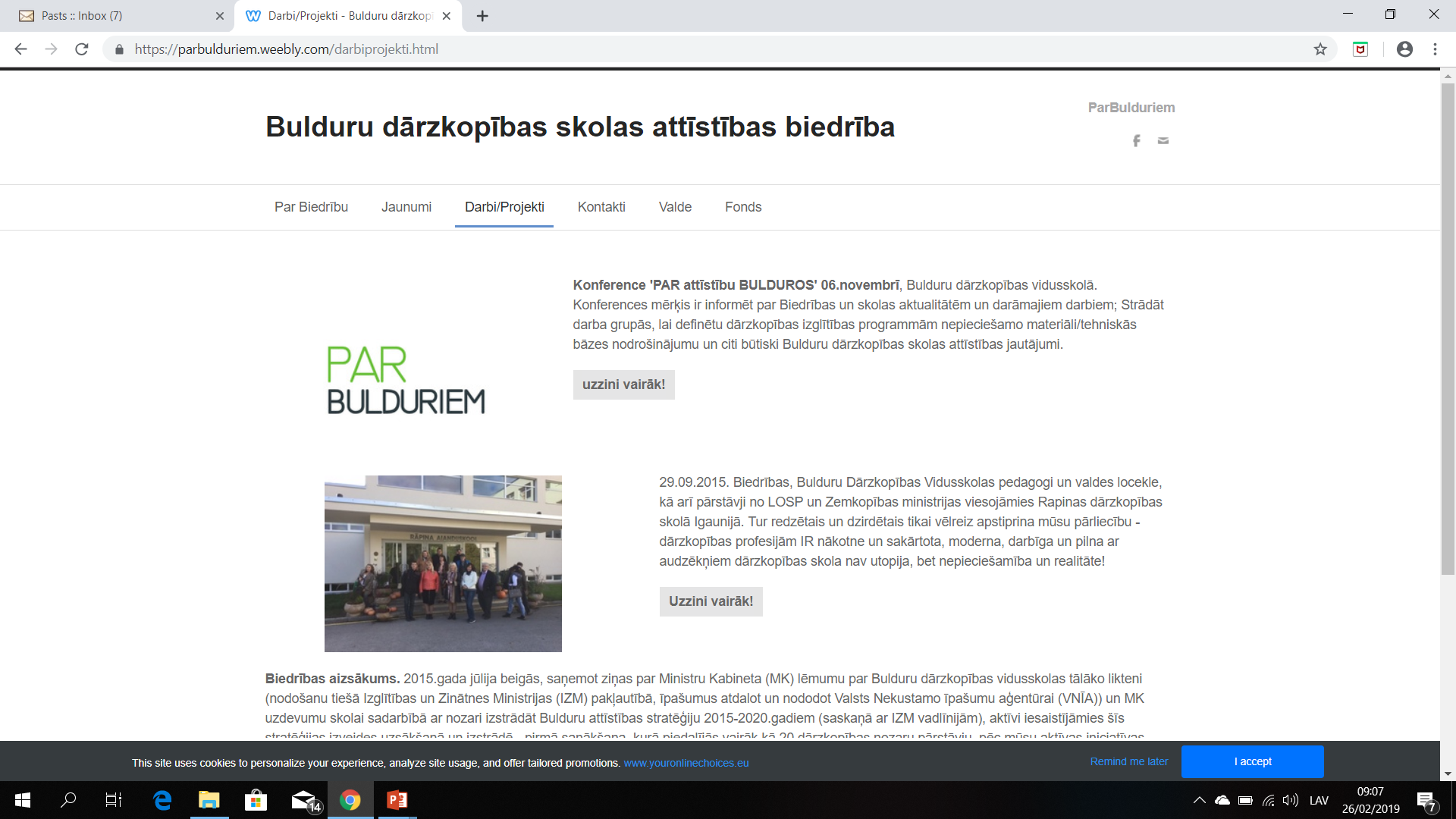 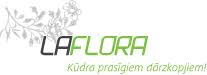 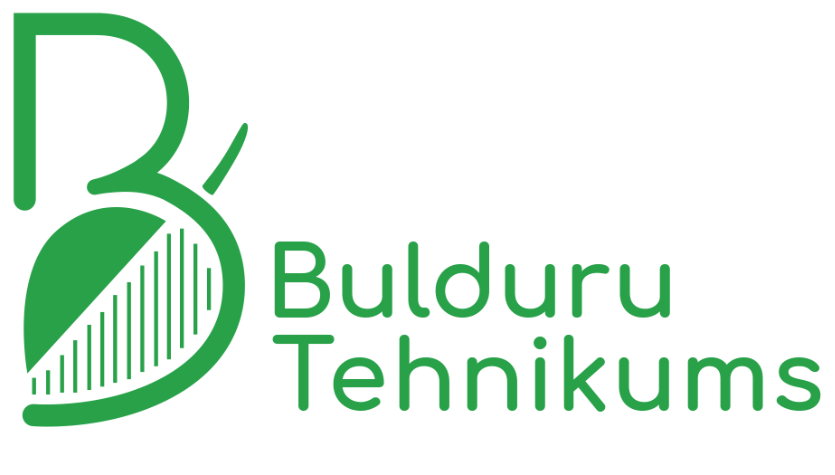 STIPENDIJA 1000 EUR
STIPENDIĀTAM  DIDZIM LAZDIŅAM
2025. GADS
Bulduru Dārzkopības skolas attīstības biedrība
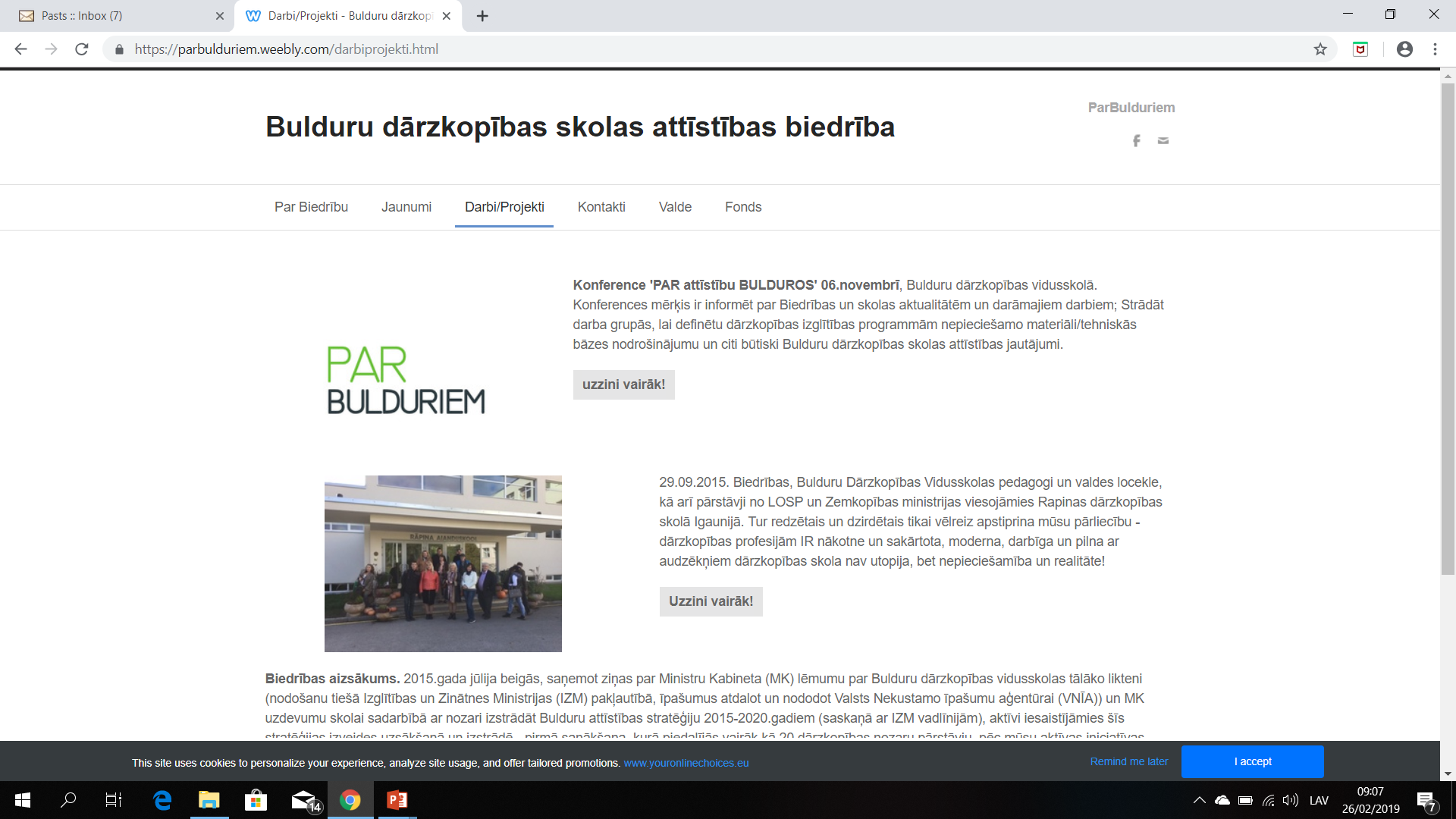 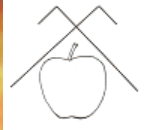 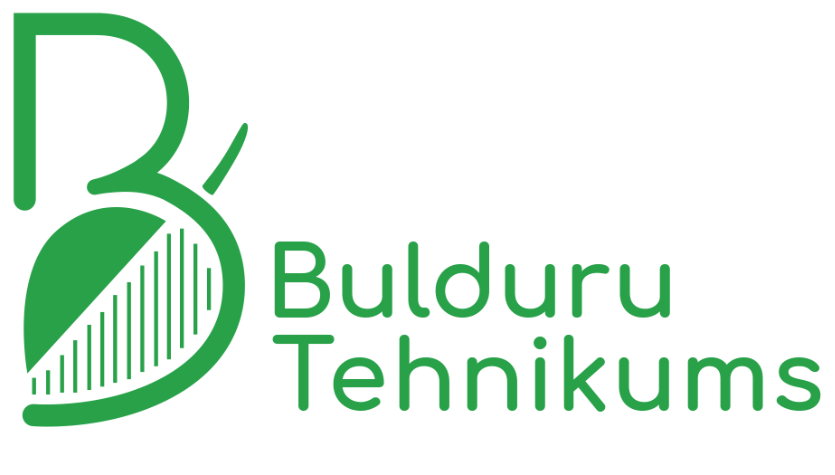 LPKS 
Augļu nams
STIPENDIJA 500 EUR
STIPENDIĀTEI   
ElīzaI LoretaI BogdanovaI
Bulduru Dārzkopības skolas attīstības biedrība
2025. GADS
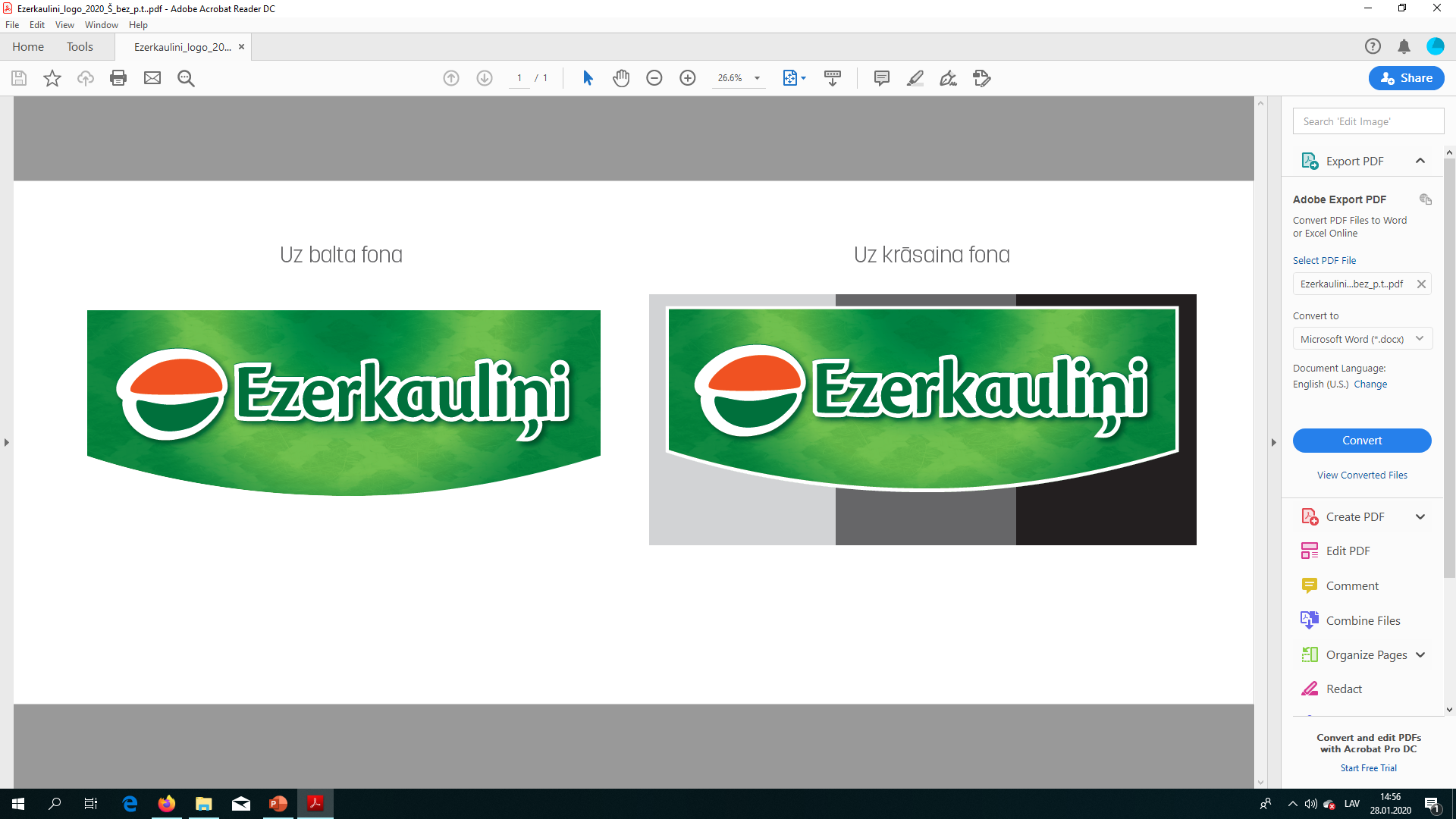 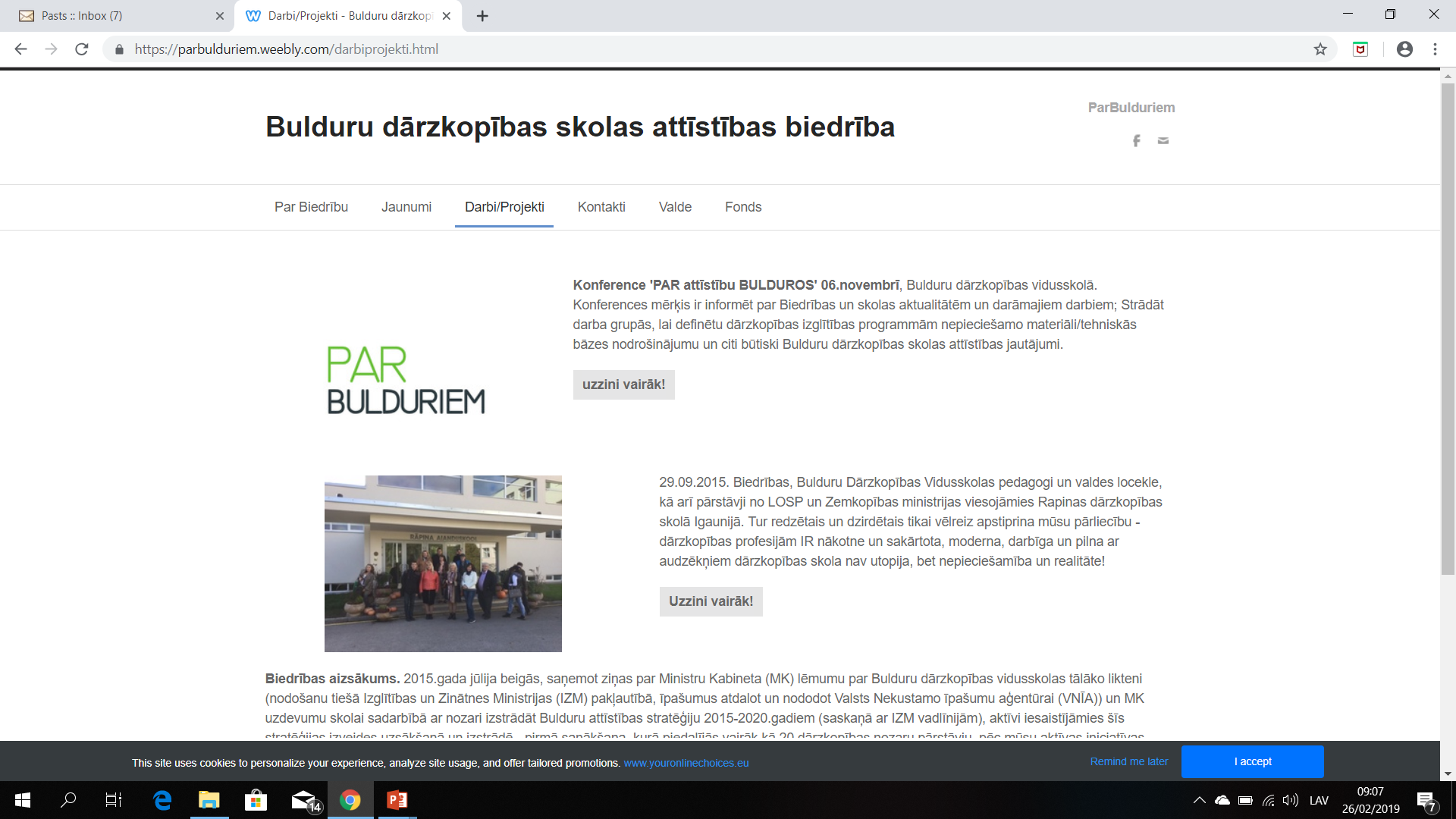 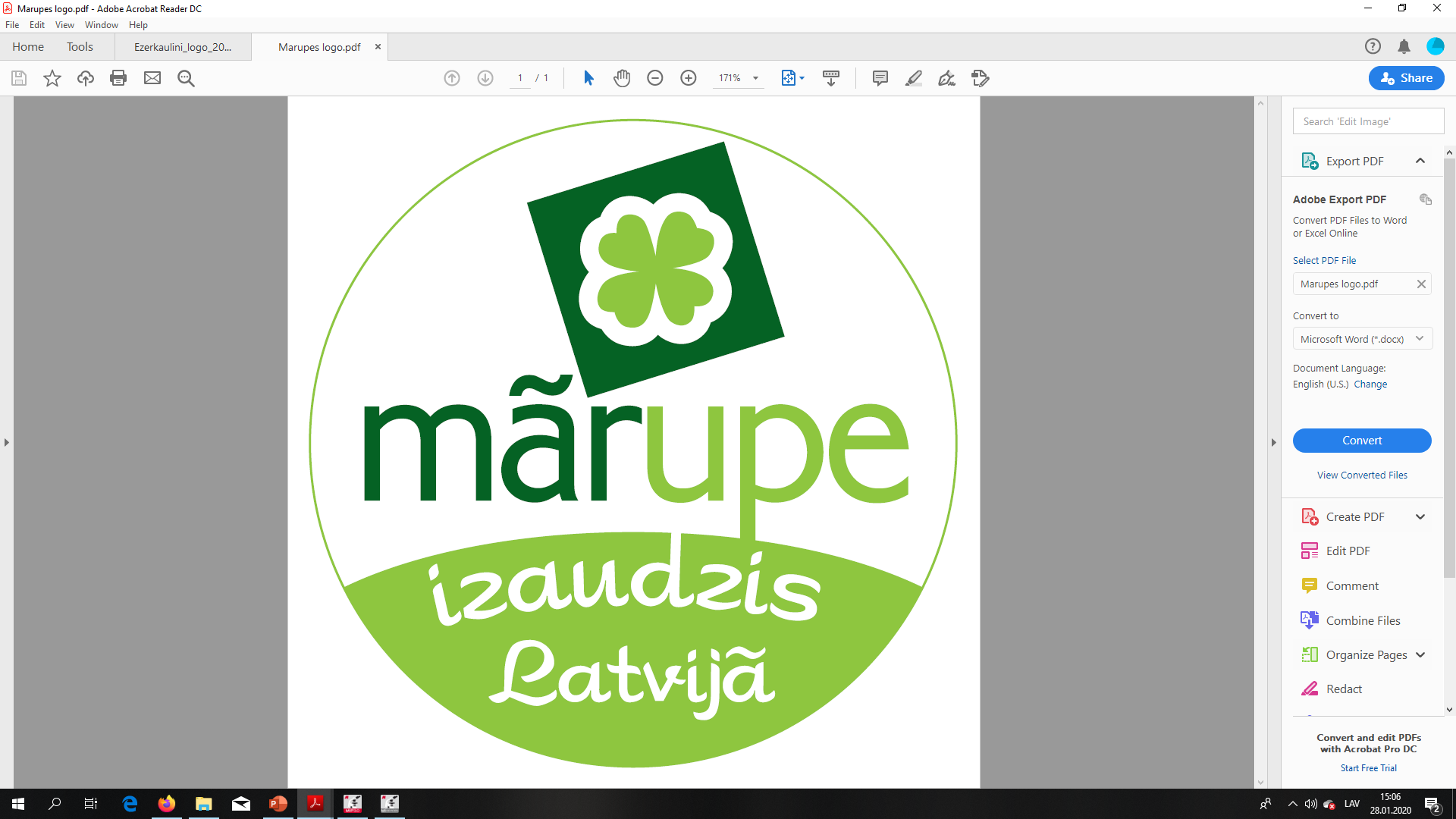 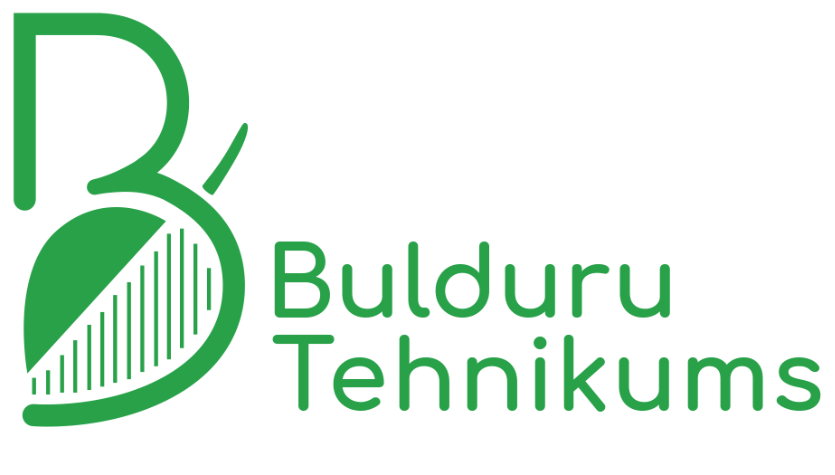 STIPENDIJA 1000 EUR
STIPENDIĀTAM  IGORAM  VOLKOVAM
2025. GADS
Bulduru Dārzkopības skolas attīstības biedrība
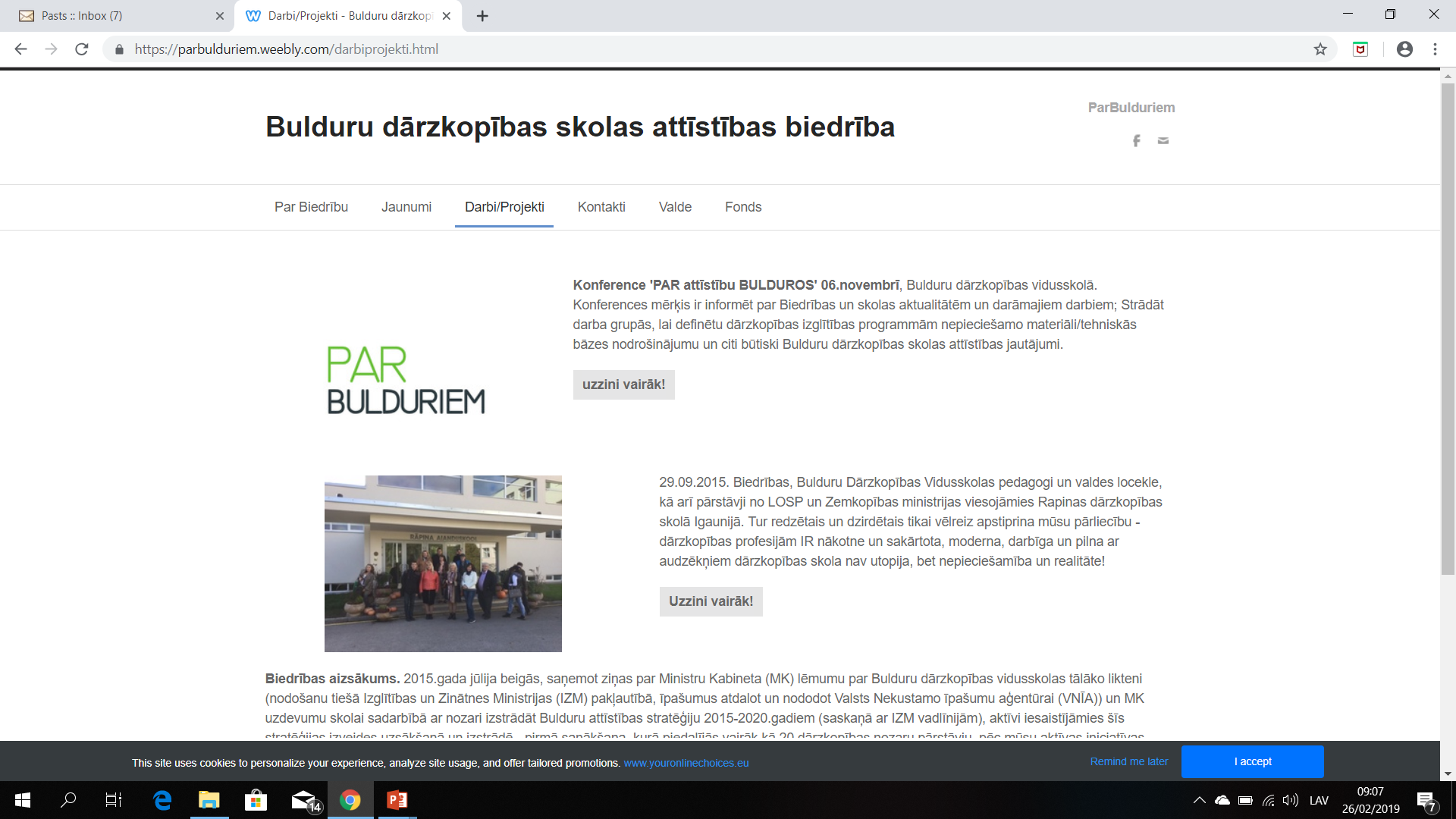 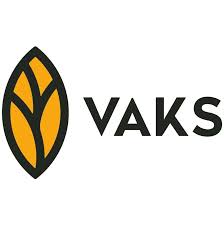 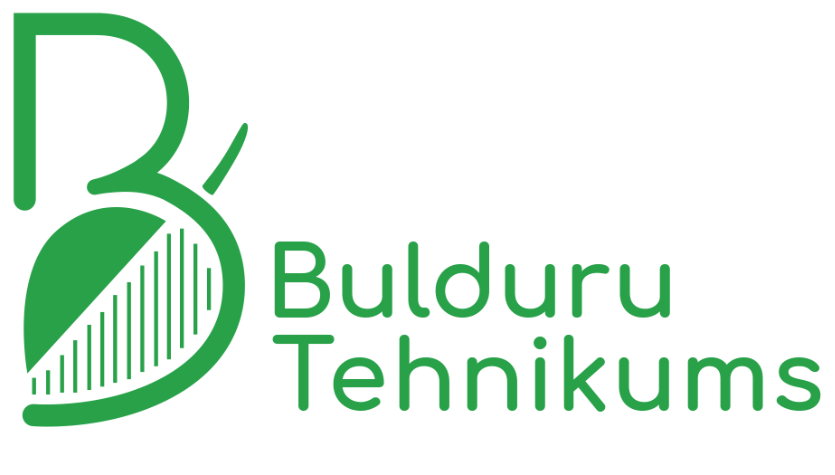 STIPENDIJA 1000 EUR
STIPENDIĀTEI   VinetaI  MilovankinaI
2025. GADS
Bulduru Dārzkopības skolas attīstības biedrība
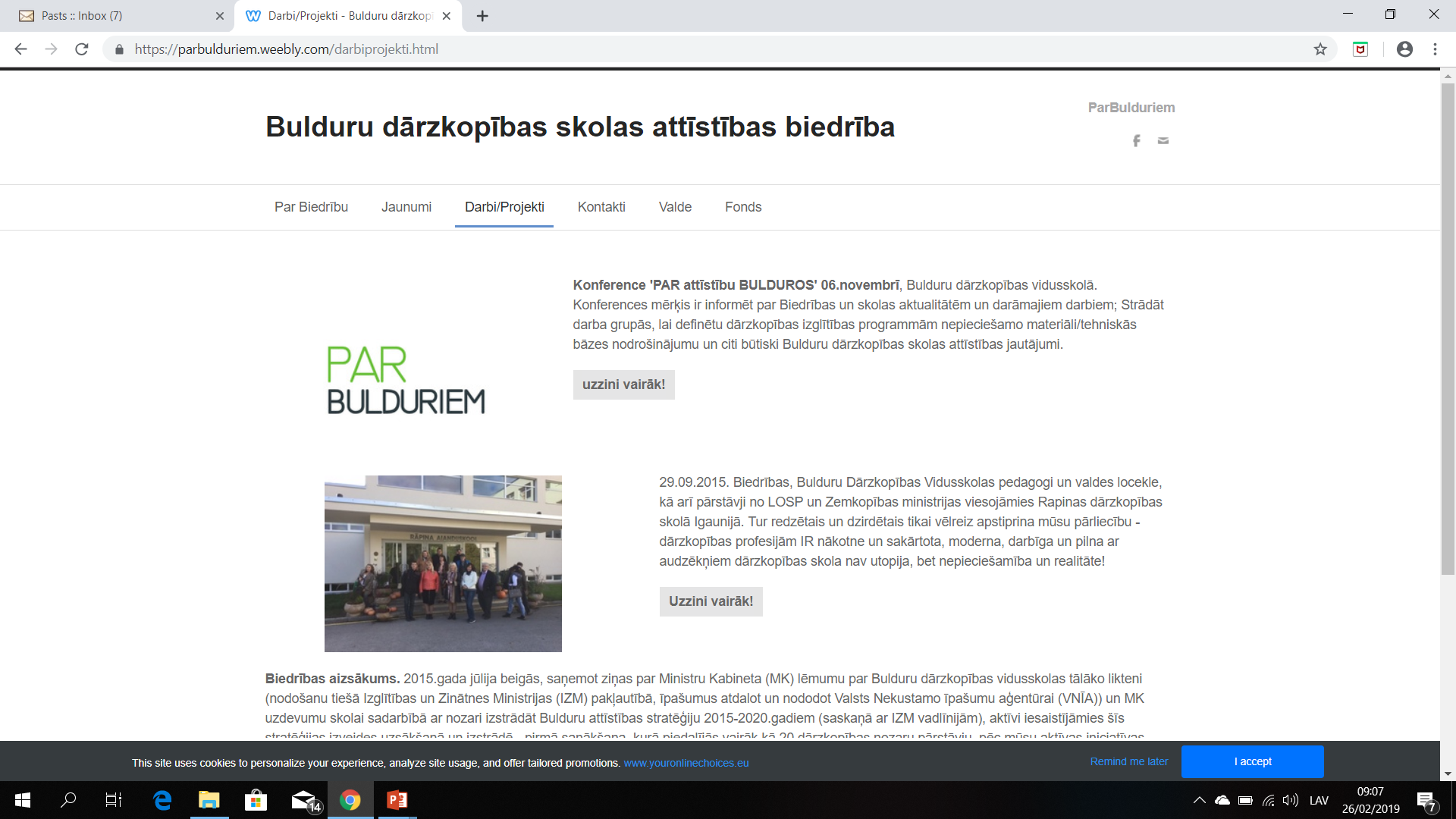 Liene 
Dindone
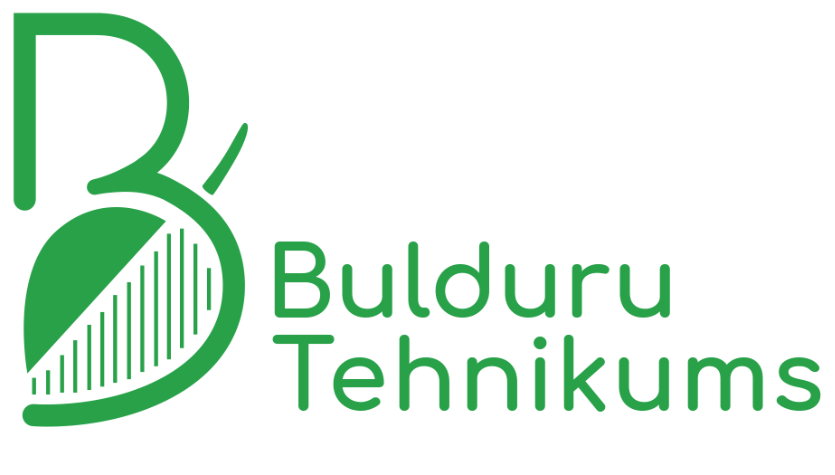 STIPENDIJA 1000 EUR
STIPENDIĀTEI  BEĀTEI  KAŅEPEI
Bulduru Dārzkopības skolas attīstības biedrība
2025. GADS
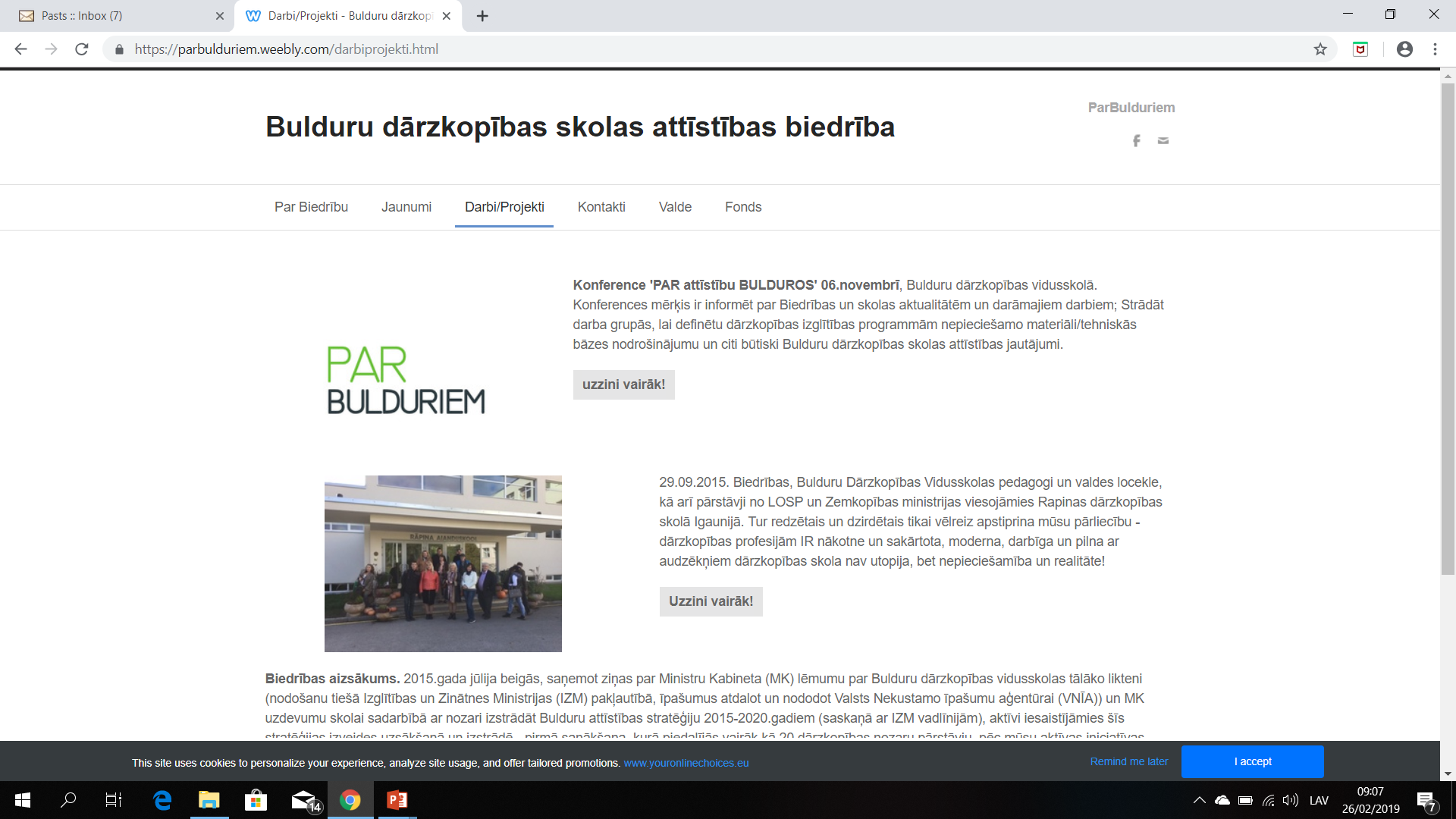 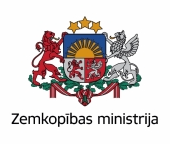 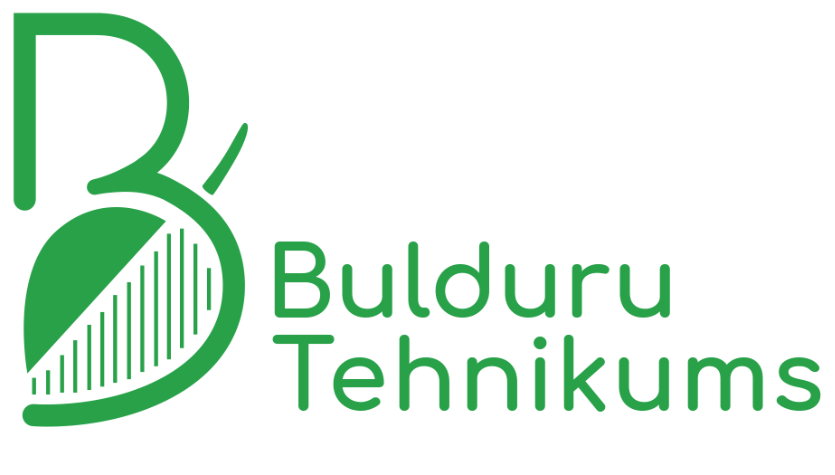 STIPENDIJA 1000 EUR
STIPENDIĀTAM 
MATĪSAM SAMINSKIM
Bulduru Dārzkopības skolas attīstības biedrība
2025. GADS